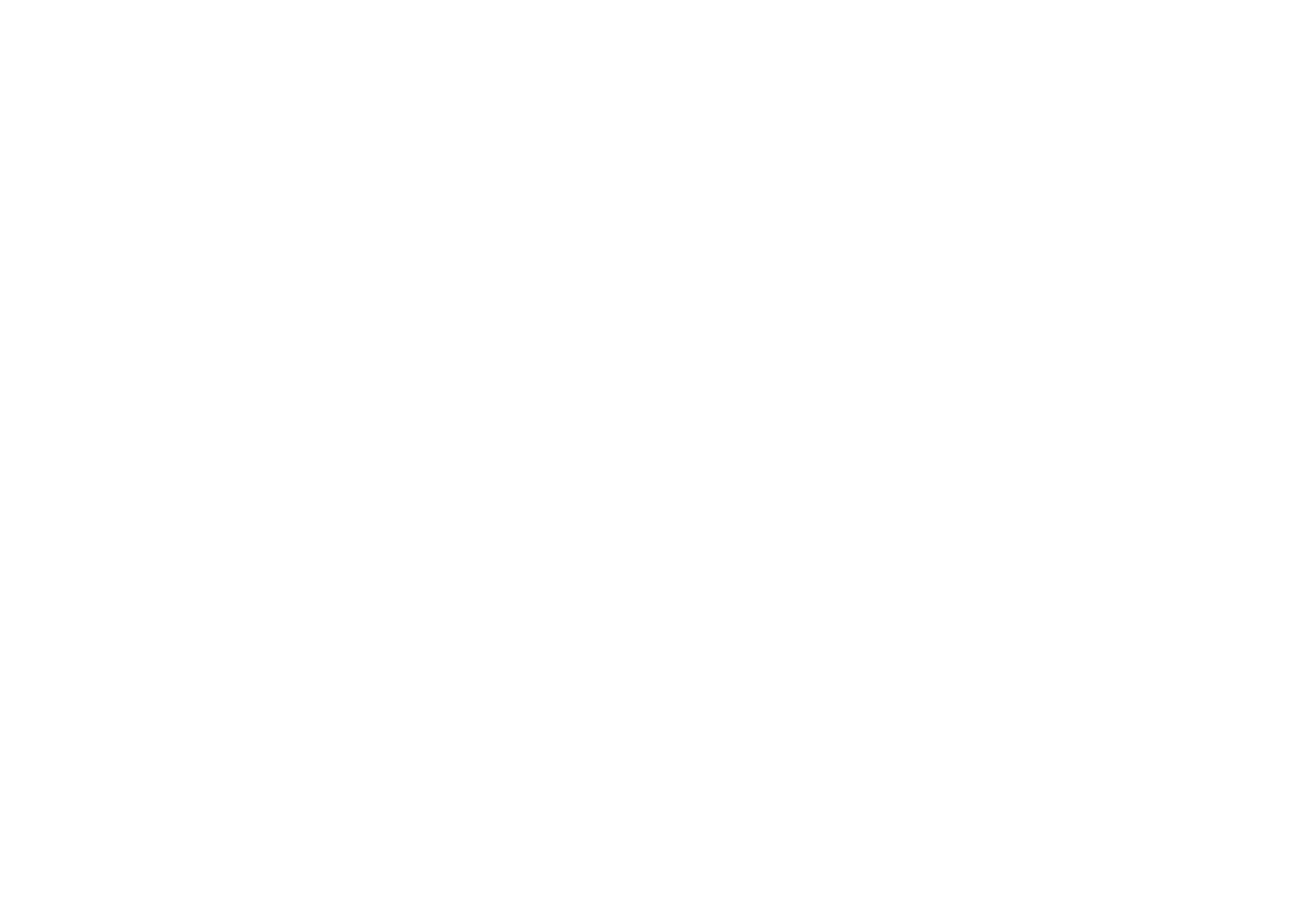 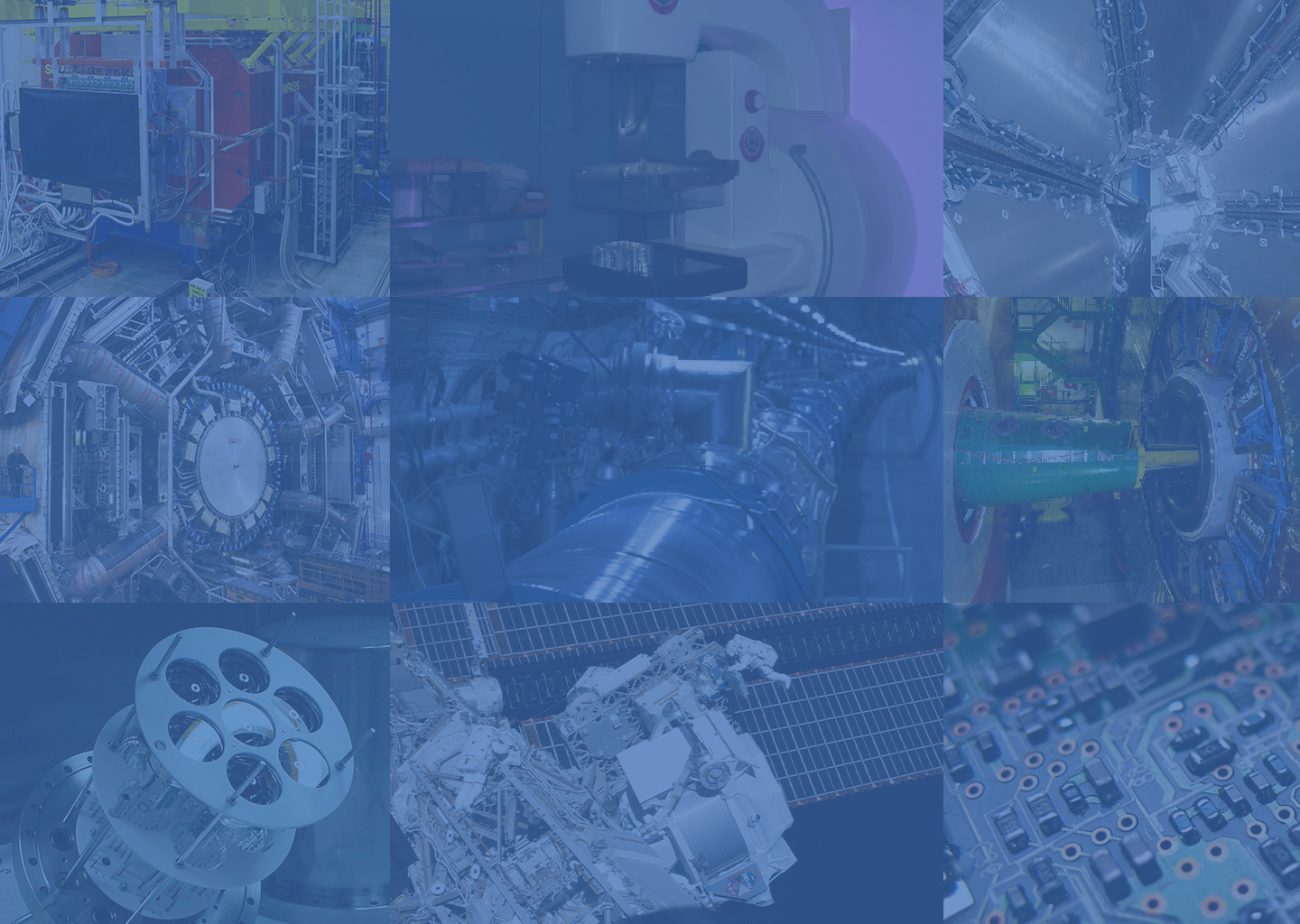 GRANTS OFFICE
Advisory Committee
24.04.2025
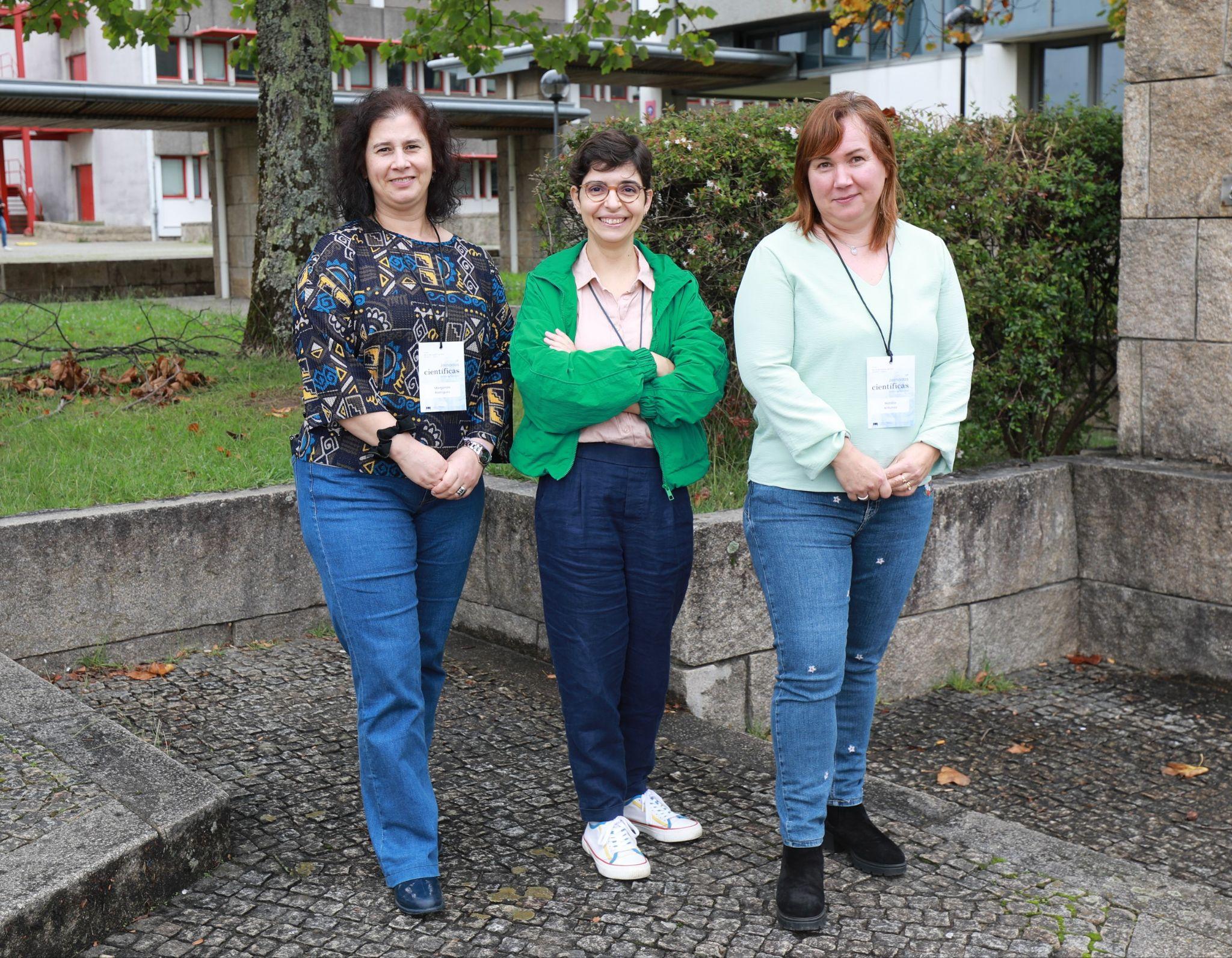 The
Grants Office
Margarida Rodrigues

Secretariat
Lisbon & Minho
Rita Saraiva

(50%)
Natália Antunes

Secretariat
Coimbra
‹#›
The Goal of the Grants Office
Empower researchers to fund their ideas by helping them navigate the diversity and complexity of national and international funding schemes and submit highly competitive research proposals.
‹#›
Grants Office as a Facilitator
(New) Rules
&
Forms
Other institutions in proposal
National Contact Points
Researcher submitting a proposal
?
Resources
LIP Board of Directors
‹#›
[Speaker Notes: extra info on previous awardees, for instance]
Administrative support
Specific questions about the call or LIP
Budget sections

Proposal review & grant writing
Draft non-scientific sections as needed
Review application (clarity and completeness)

Match your research idea to specific calls
Analyse call guidelines and other related documents
“Translate” EU speech
Search for additional information

Networking
National Contact Points (NCPs)
Other researchers relevant to project scope
Previous awardees

List of calls on LIP’s intranet
What we can offer
‹#›
[Speaker Notes: extra info on previous awardees, for instance]
Evolution of the Grants Office
Why also FCT (national)?
More competitive PT funding landscape
Convergence with EU funding requirements
2021-2022

Focus on training

EU only
2023 - 2025

EU

FCT
What we learn writing an FCT project is useful for other projects
‹#›
[Speaker Notes: Training: Horizon Europe was just starting]
Strategies to increase submissions to EU Funding
(Targeted) dissemination of opportunities
Presentations at Scientific Council meetings:
Upcoming calls
General information & advice
Capacitation of research community
General project writing skills (FCT projects)
Specific training (with IST)
Create awareness
‹#›
Encourage ERC applications
Permanent Contract at LIP
Tailored support during writing & interview stages
Identification of potential mock reviewers
Access to IST programs (ERC Club)
FCT support for ERC:
€ 250 000 for projects that receive high score (but no funding)
Specialised review before submission & interview preparation (new)
Financial support for hiring ERC grantees
‹#›
EU Proposals submitted by LIP researchers
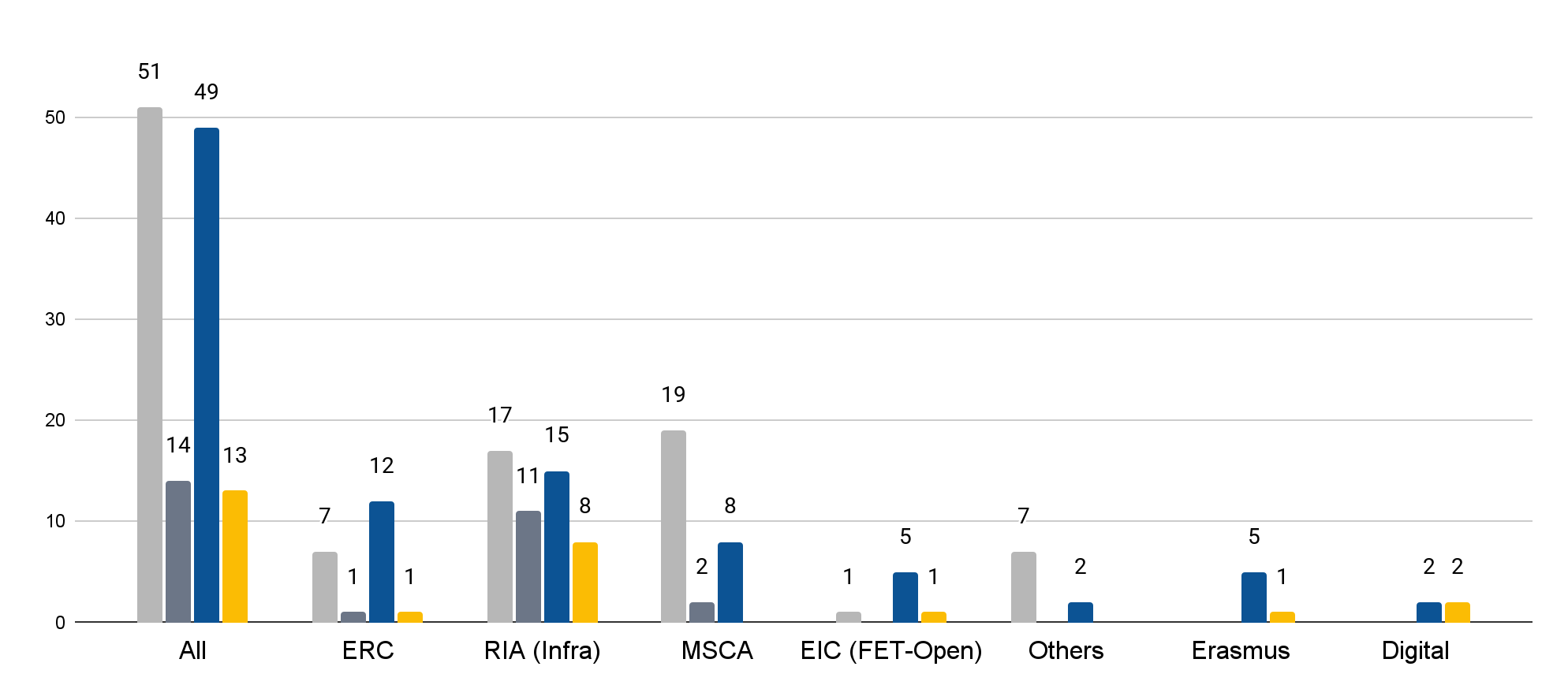 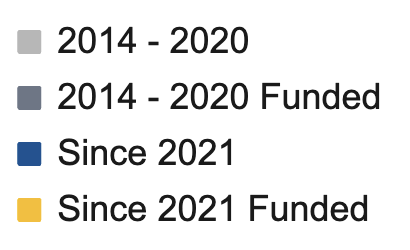 ‹#›
[Speaker Notes: Does not include La Caixa nor FCT]
EU financing awarded to LIP since 2021
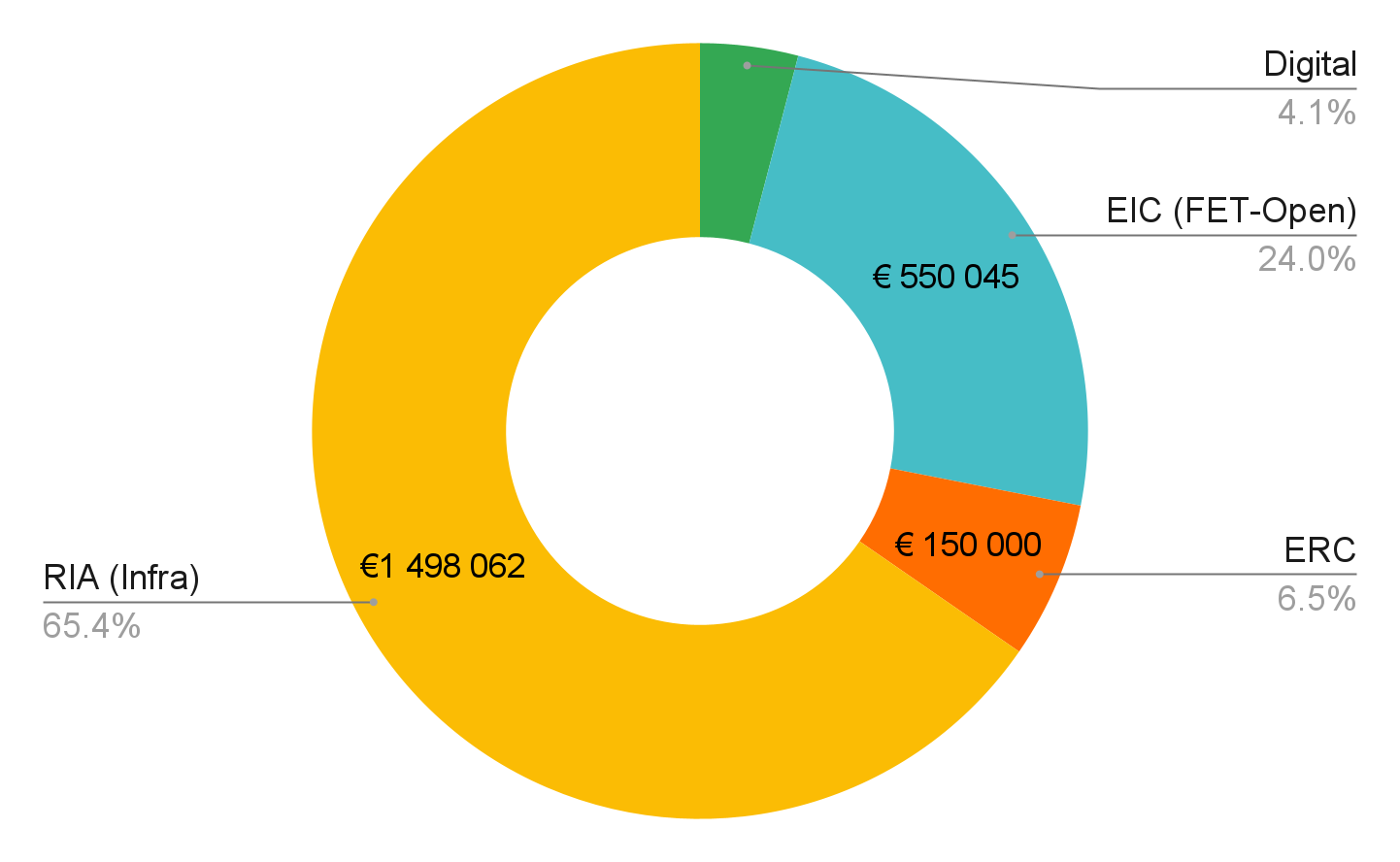 total €2.3M
‹#›
[Speaker Notes: Does not include proposals that were not submitted through LIP (ERC)]
Thanks!
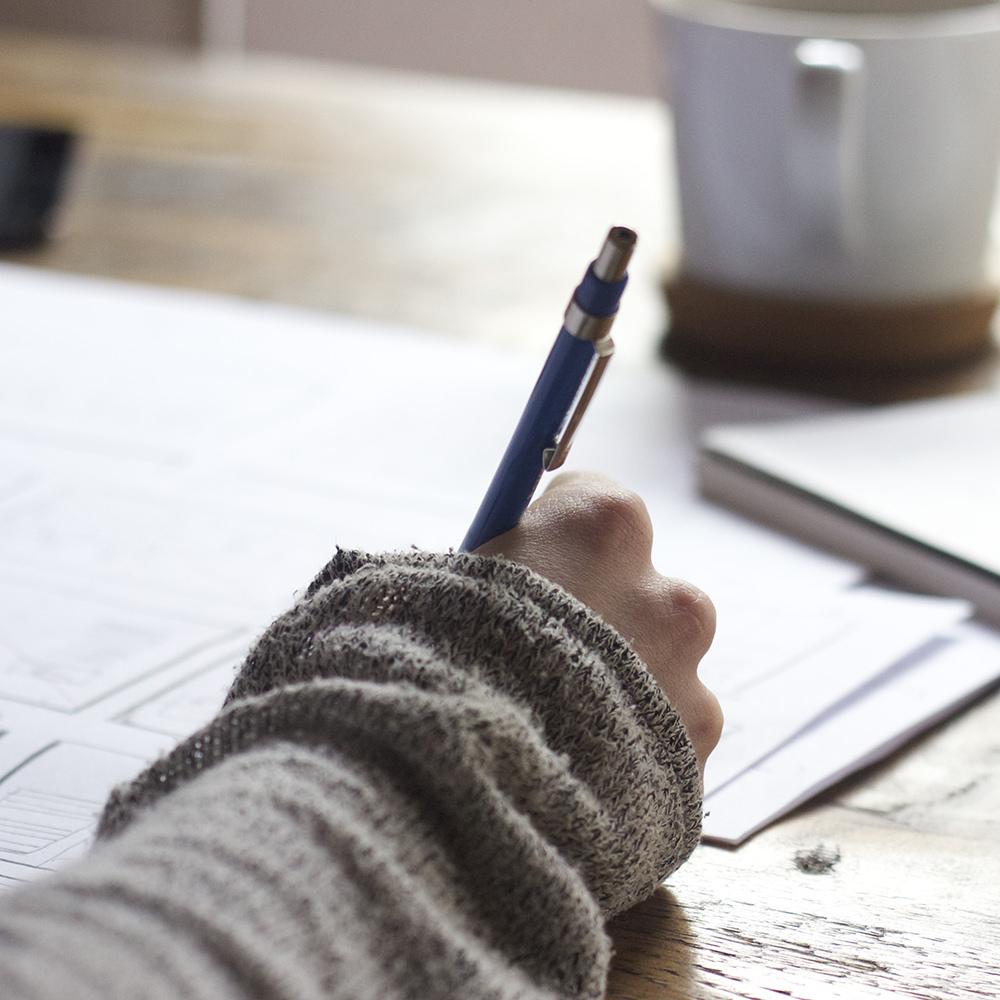 Any questions?
grants.office@lip.pt
ritasaraiva@lip.pt
‹#›